Niantic Community Church 300-Year Timeline
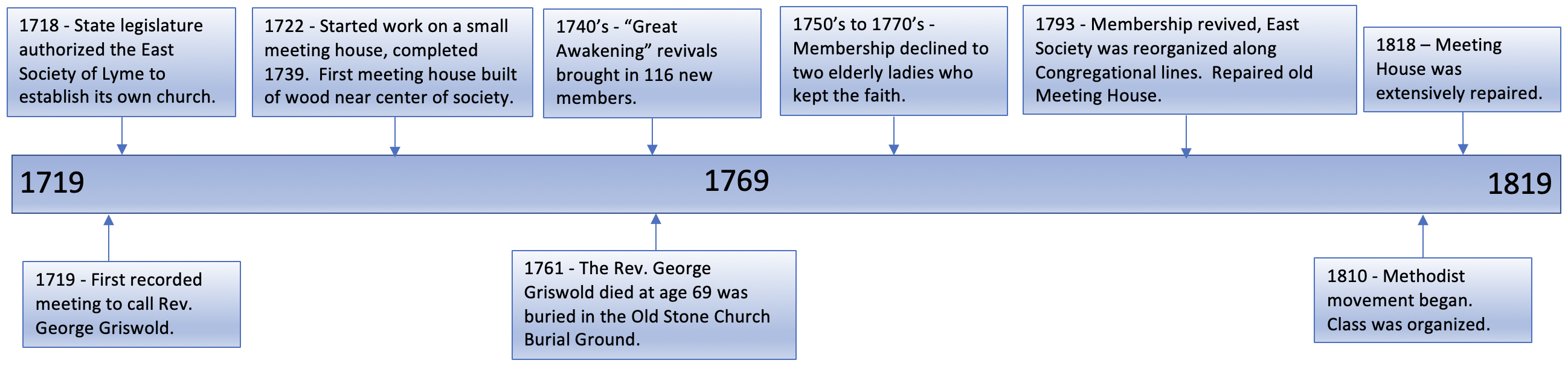 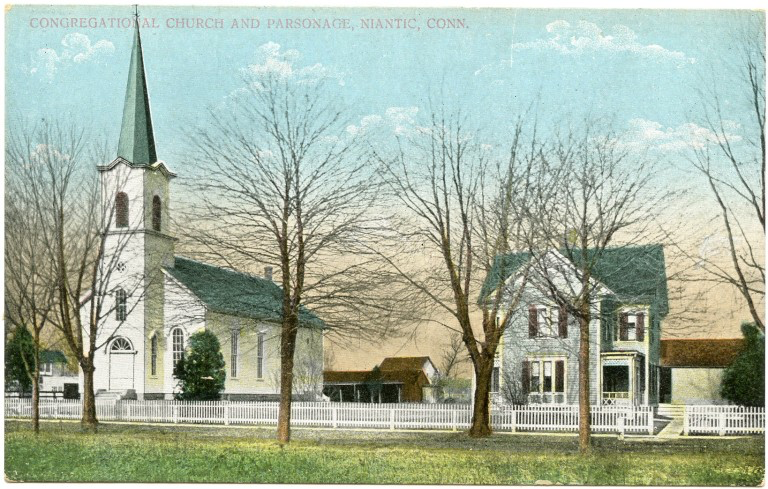 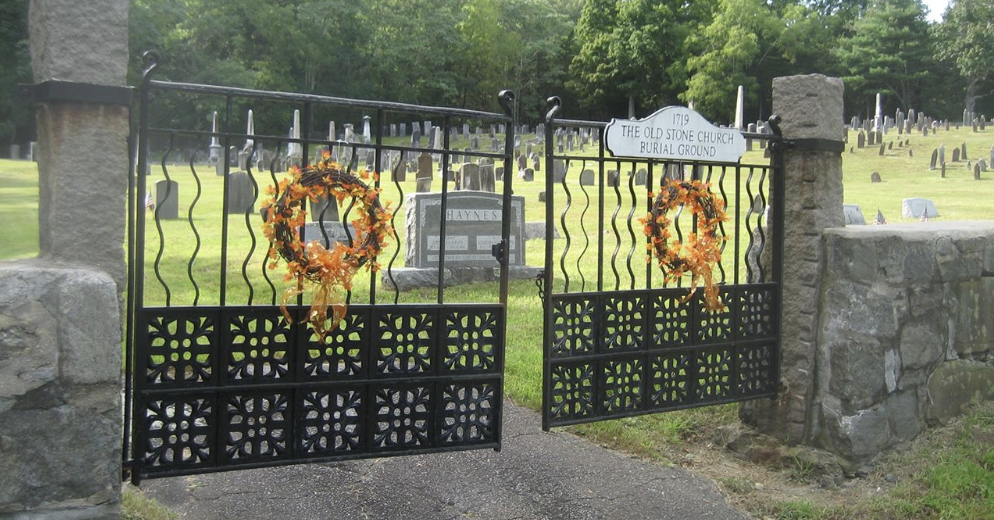 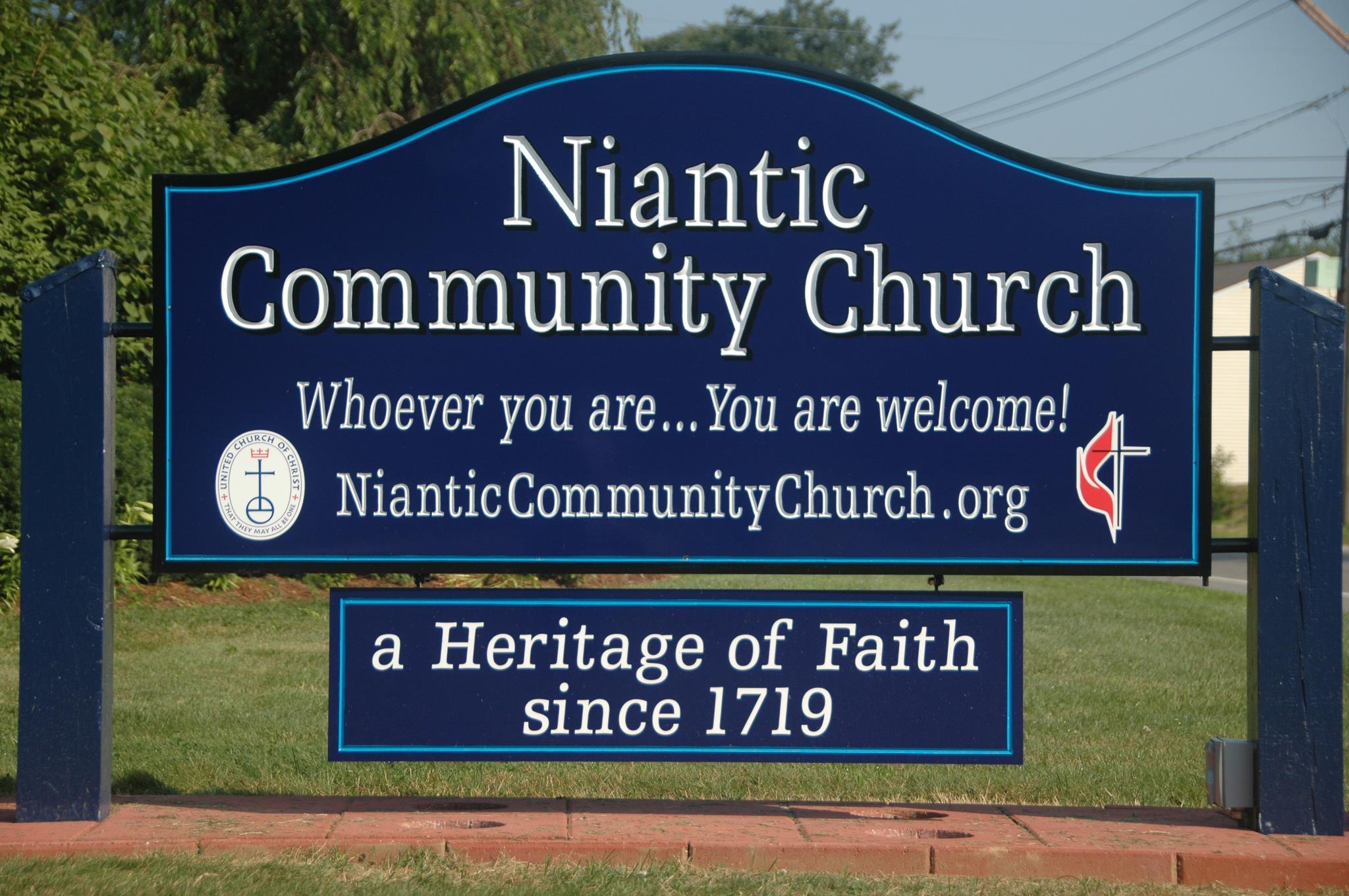 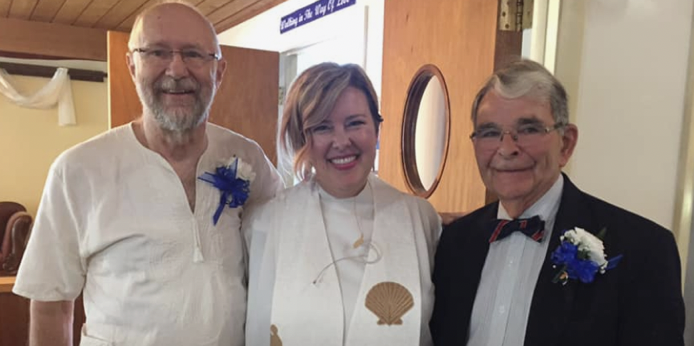 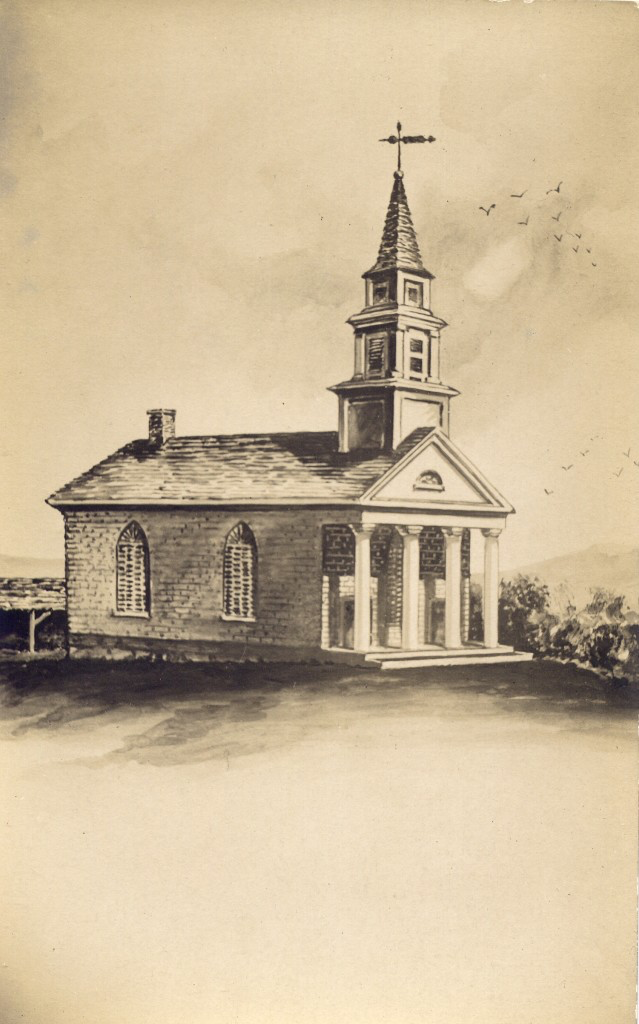 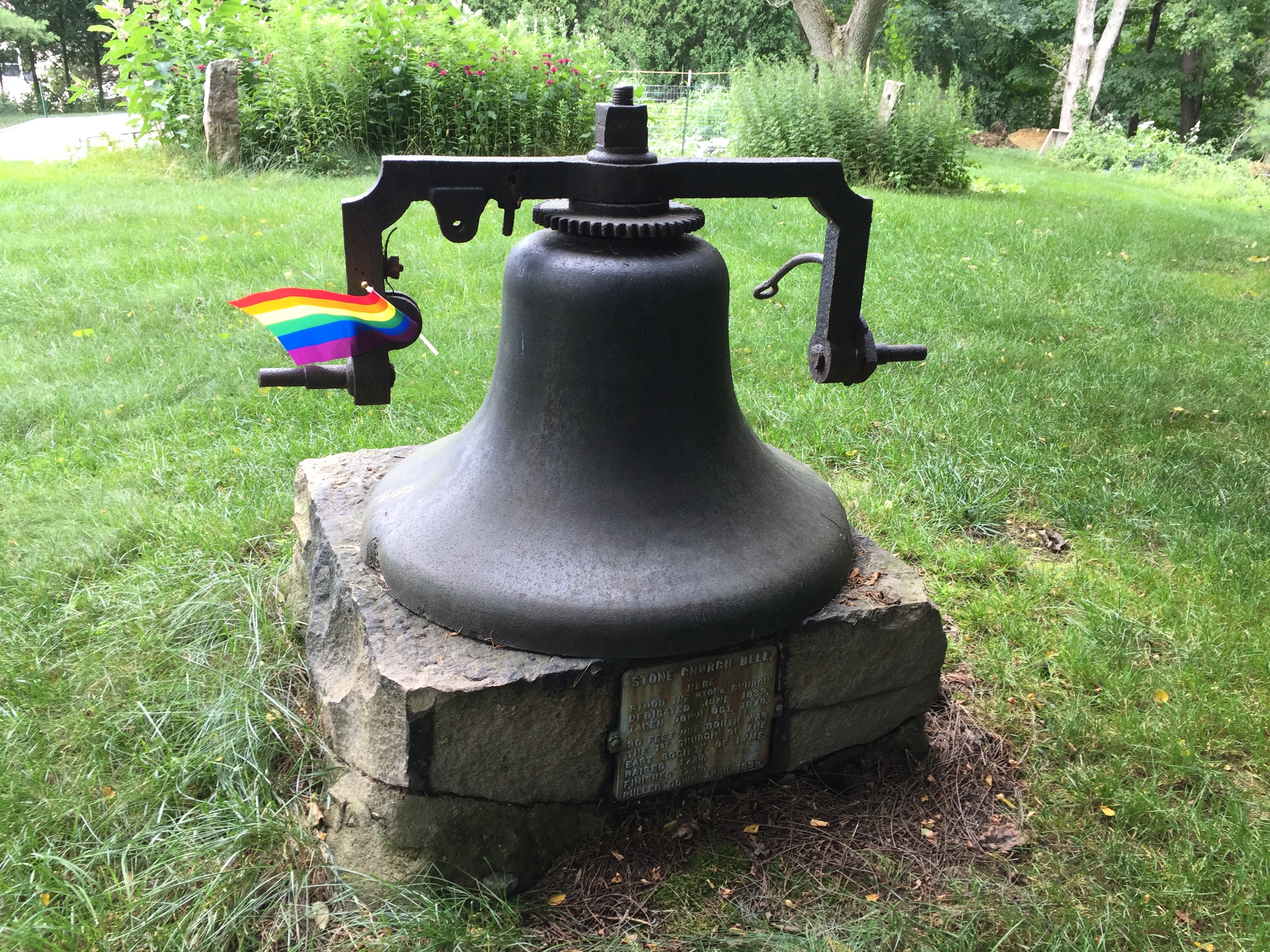 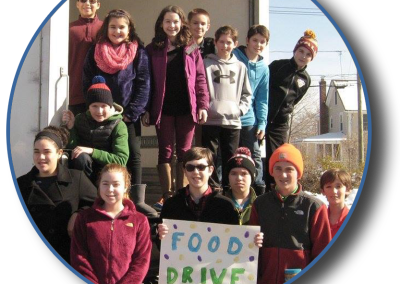 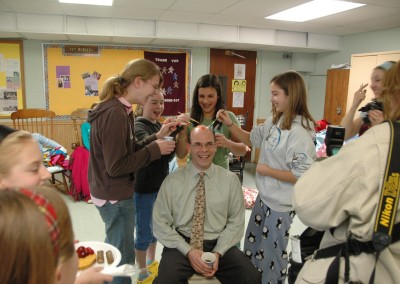 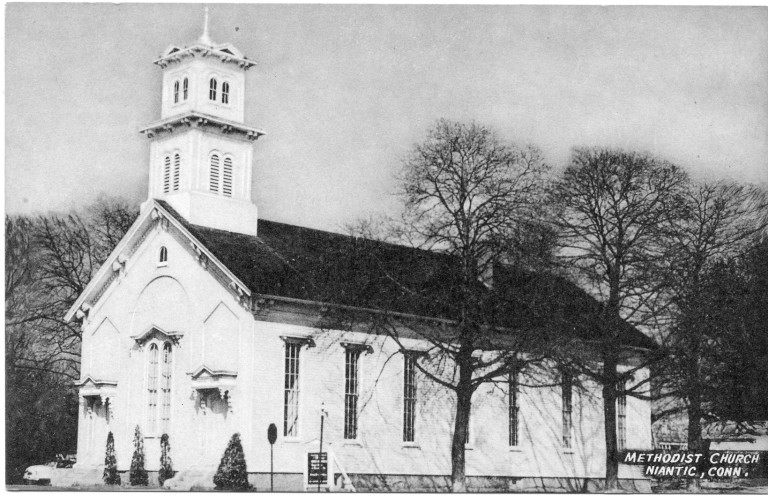 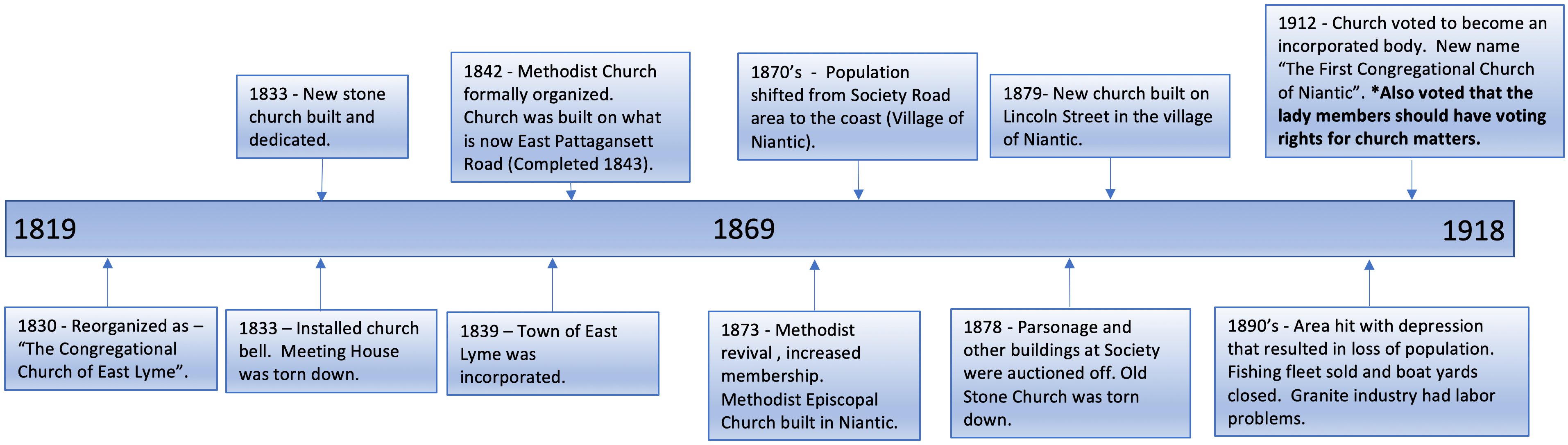 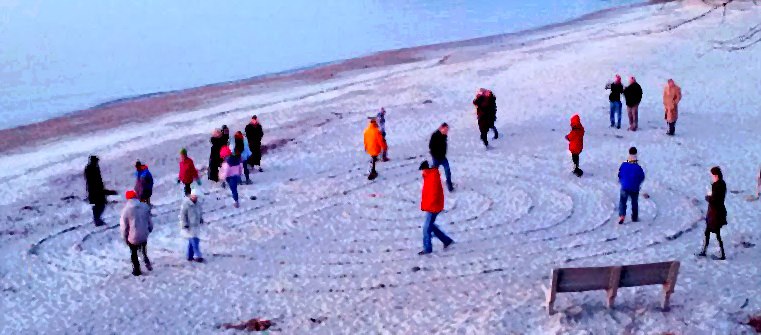 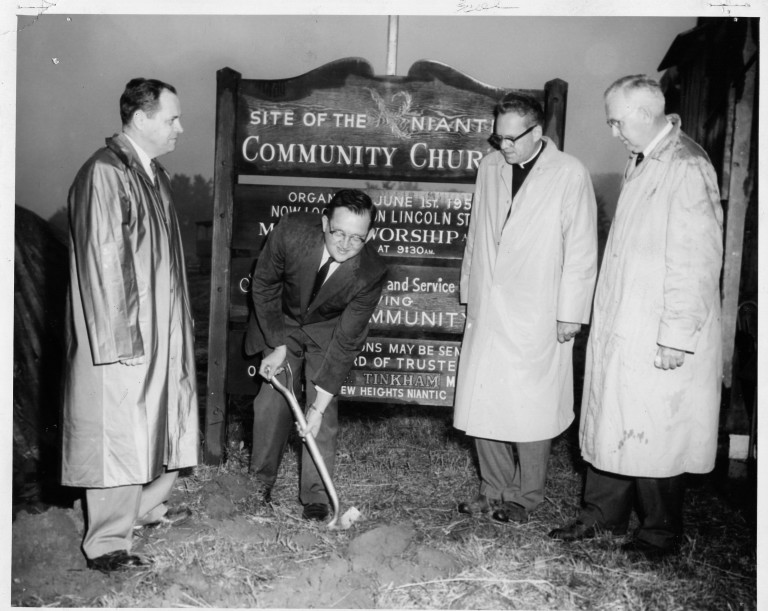 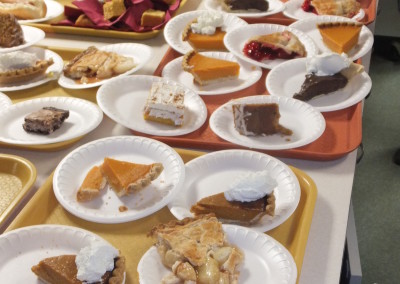 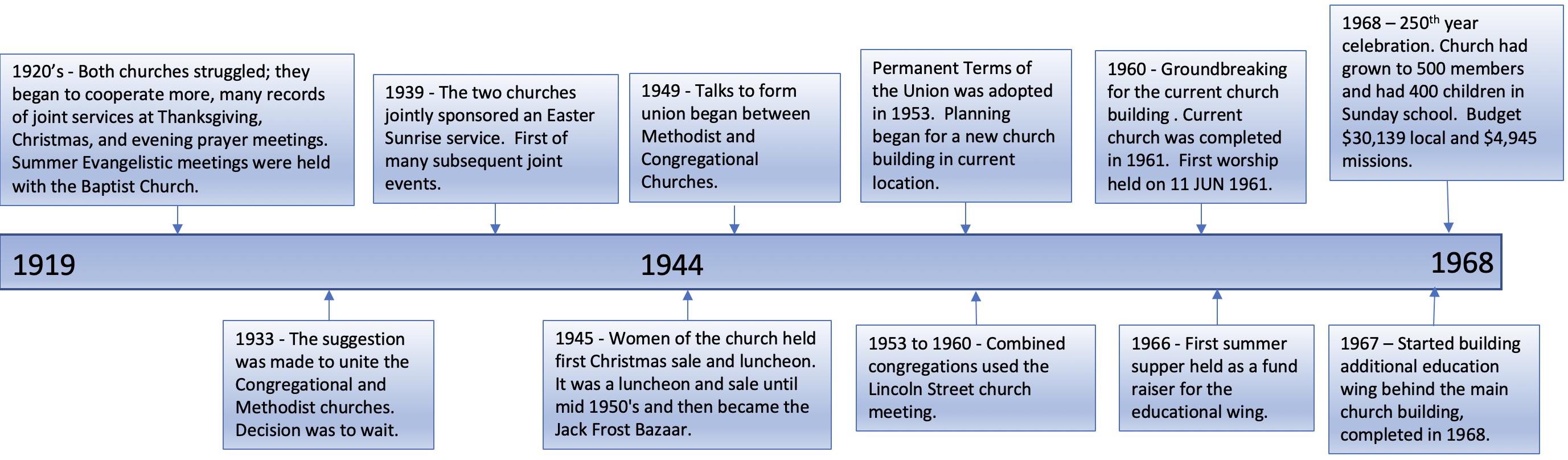 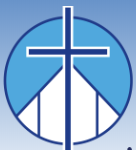 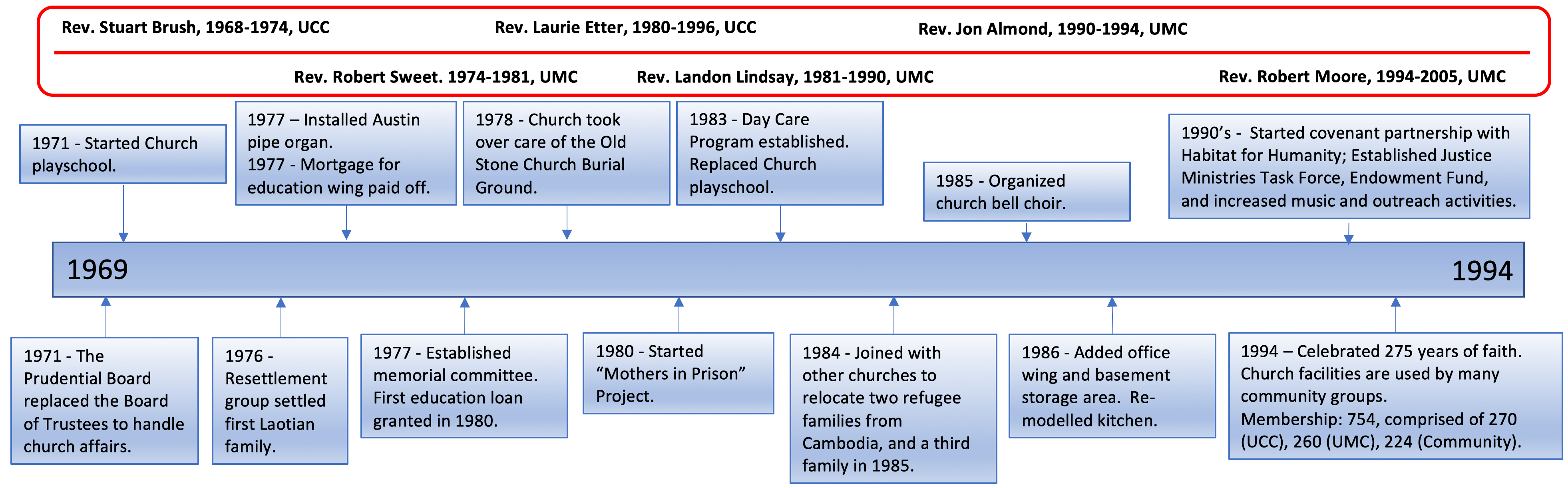 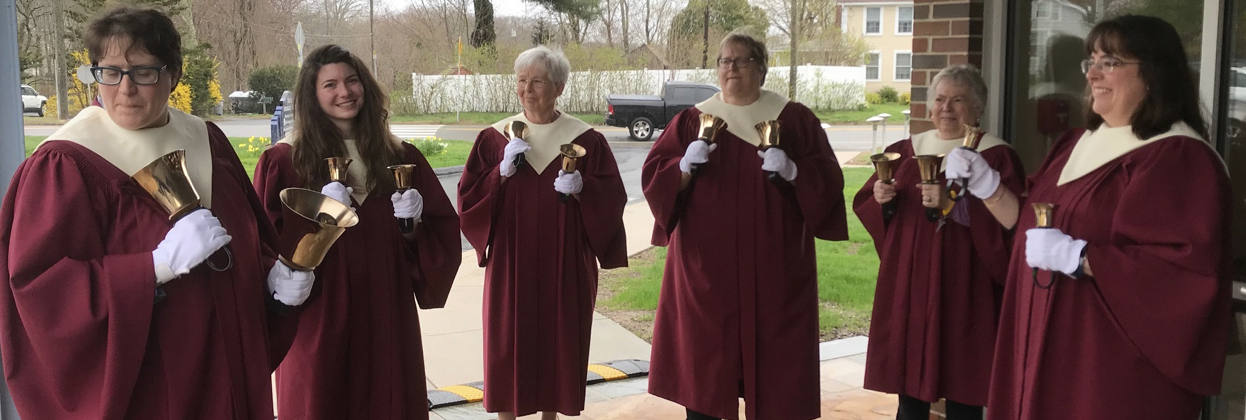 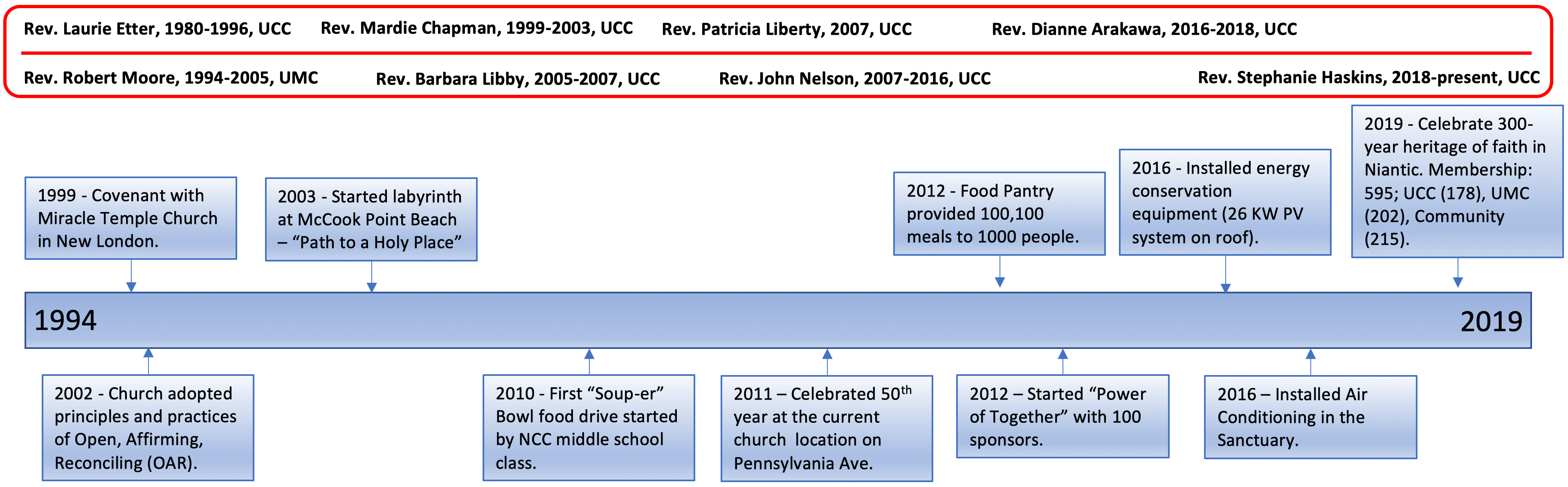 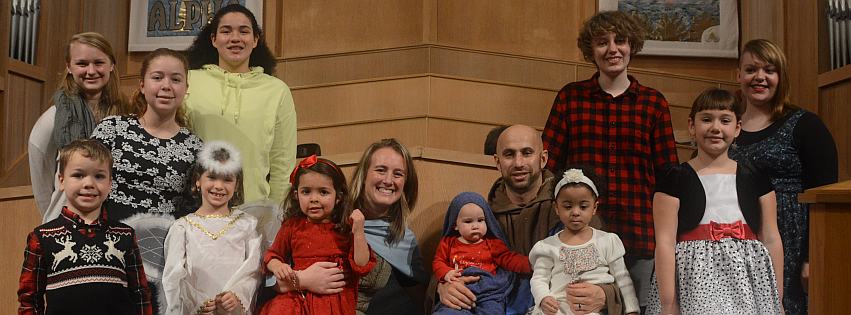 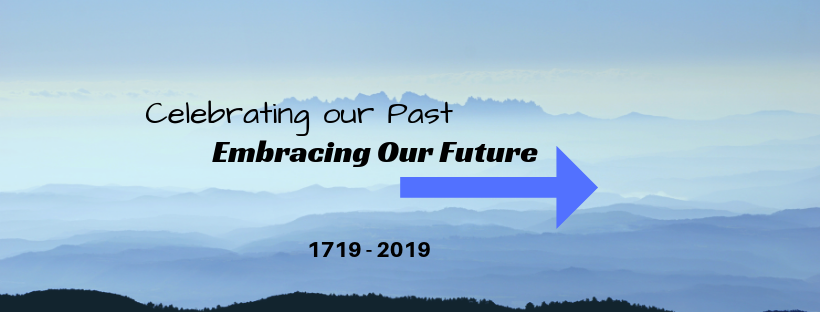 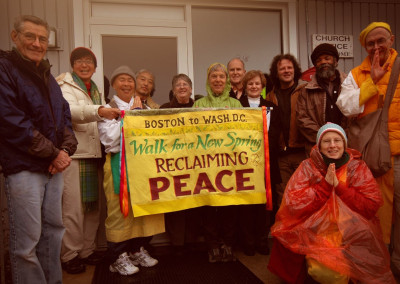 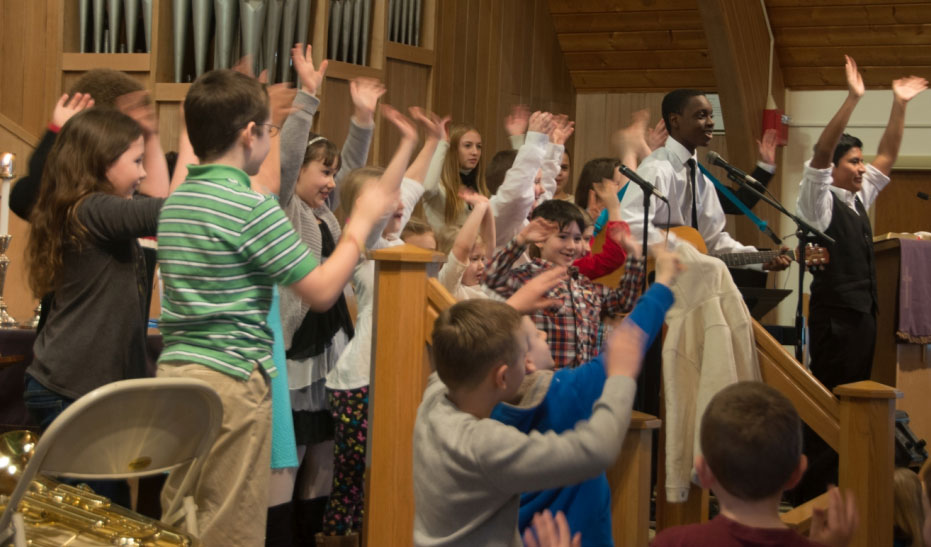 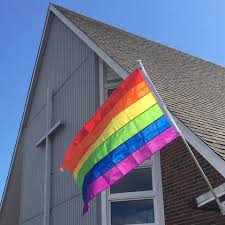 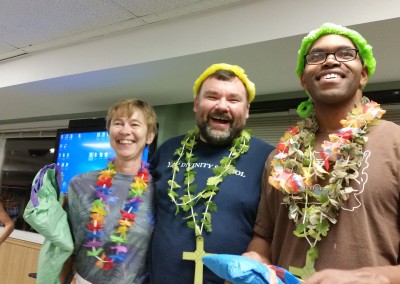